Target Cooling System  
Project status

11th TTB Target Technical Board



Tatiana Adamíková
14. 03. 2019
Heat exchangers
ESS made a review of QA documentation 
Expected date of manufacturing start  18.03.2019
Circulators
Delayed with Inspection plans will be delivered asap 
CVR planning visit Offtech  1th week of April
Gas Bottles – storage of He
Rented from a local company (SE)
Discussed during technical meeting in February 2019
Compressor
In negotiation with two suppliers  Haug and Sera
The purchase will be finalized to the end of March
Delivery time  24 weeks
1
Filter unit
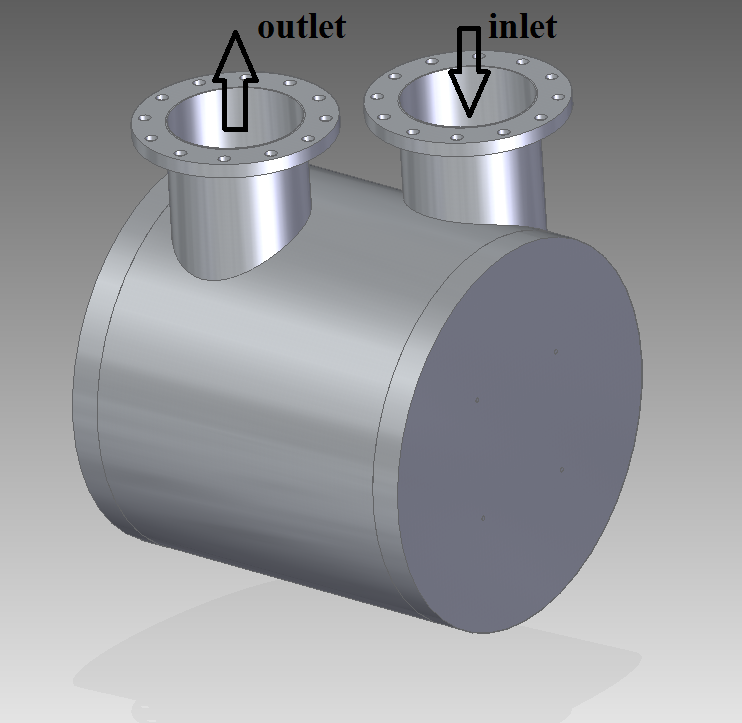 Status: 

Pressure drop calculations performed in February with unsatisfactory results  new calculations are ongoing, new results are expected in April. 
Meeting with filter inserts supplier 
Manufacturing of vessel will take about 1 month
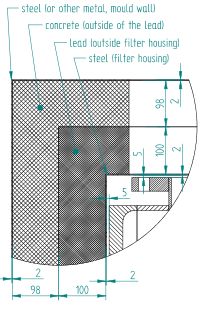 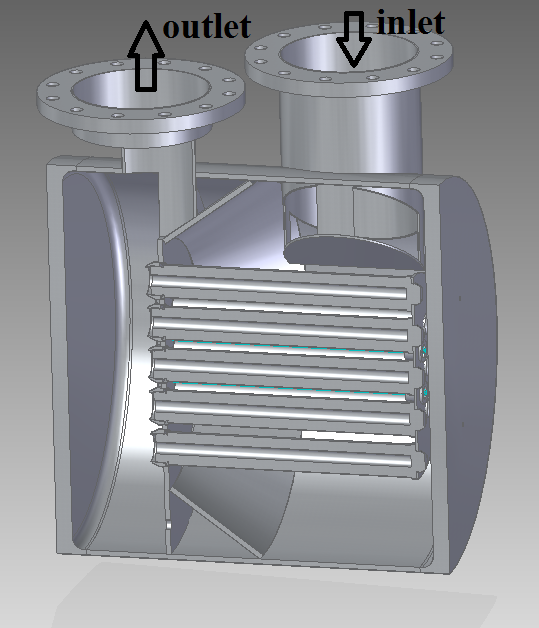 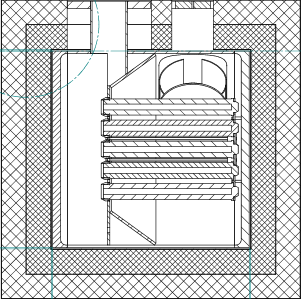 2
Status of Other components
Valves: 
contract signed at 2018, 
documentation for approval  18.03.2019
Gas bottles B-010a – B-010f: 
contract signed at March 2019, ongoing
Delivery time  5 months
Bellows A-001, A-002: 
QA documentation approved by ESS
stored in CVR
Instrumentation: 
Pressure, temperature  in discussion with potential supplier
Radiation measurement  CVR is waiting for technical details from ESS
3
Assembly and Installation on site
Status: 
Technical specification for installation  done
CVR  is preparing installation on site from January 2020

Plan:
Transport of all components to Lund  December 2019
CVR Installation works start  January 2020 
Handover  July 2020
4
He cooling loop – time span
Thank you for your attention!